Algebra
10-sinf
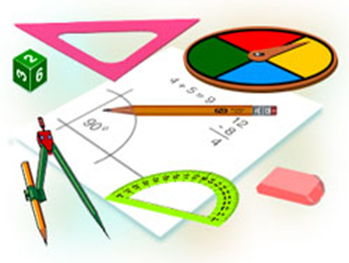 Mavzu:
Eng sodda trigonometrik tengsizliklar(2-qism)
Mustaqil bajarish uchun berilgan mashqlarni tekshirish
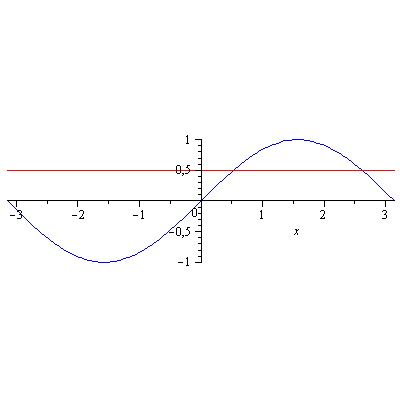 Mustaqil bajarish uchun berilgan mashqlarni tekshirish
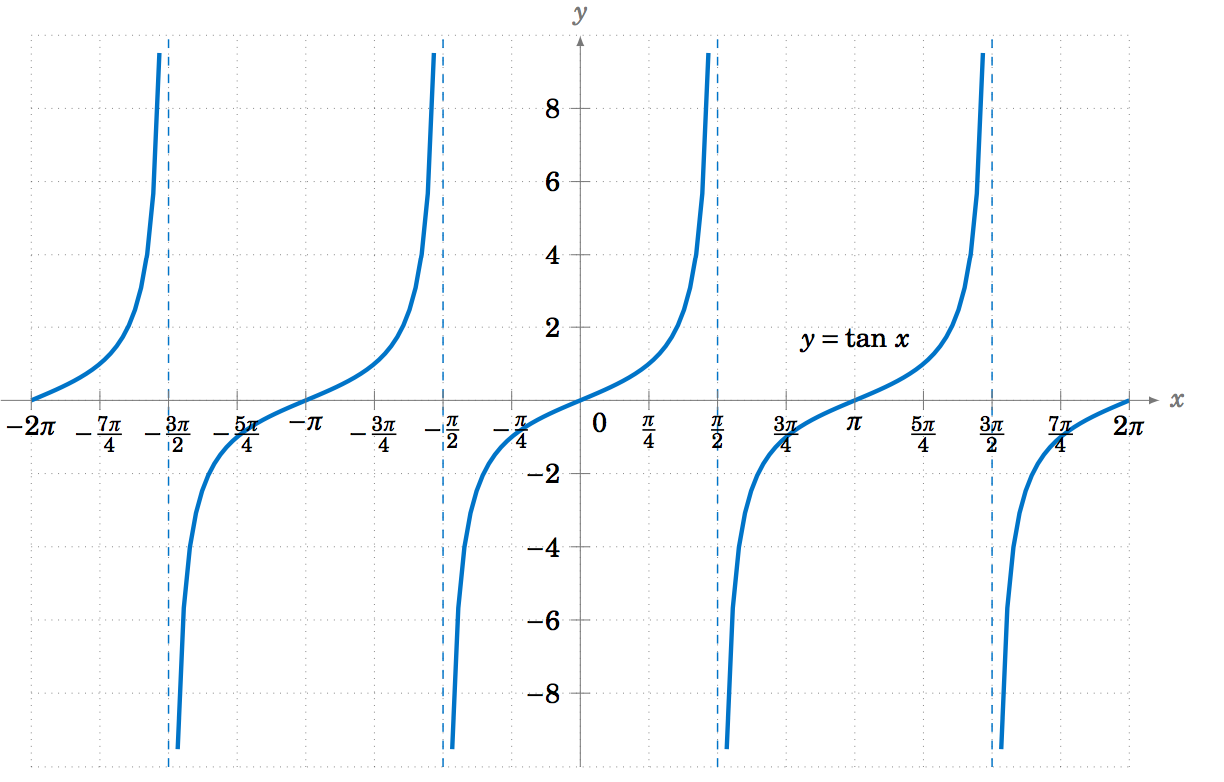 Tengsizlikni yeching
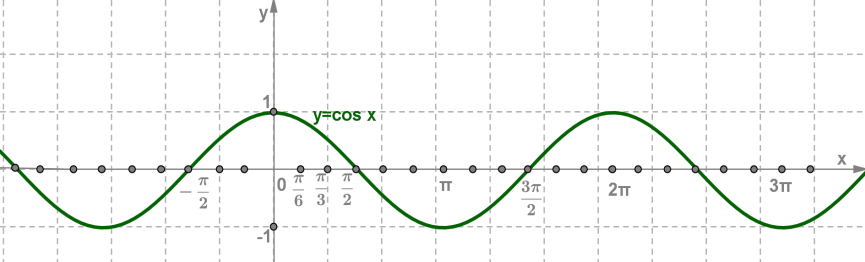 Tengsizlikni yeching
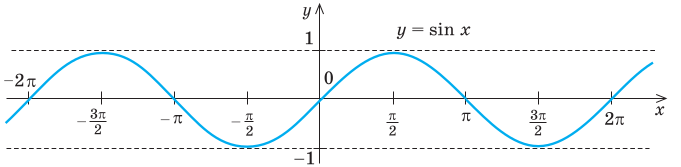 Tengsizlikni yeching
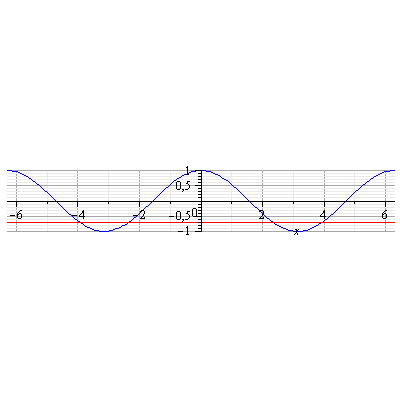 Tengsizlikni yeching
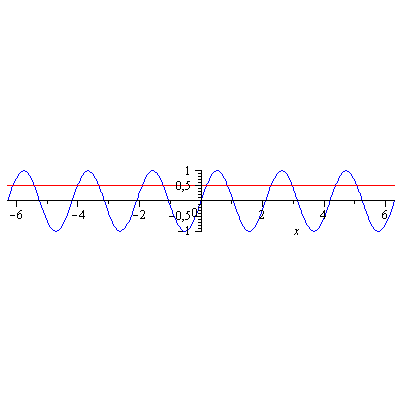 Tengsizlikni yeching
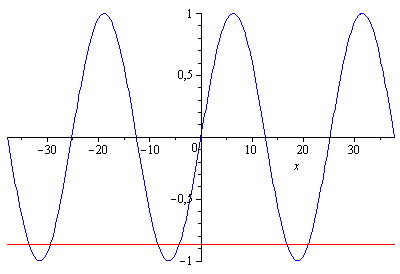 Tengsizlikni yeching
166-mashq.
Tengsizlikni yeching
167-mashq.
Mustaqil bajarish uchun topshiriqlar
Darslik II qismining 47-sahifasidagi  164-167-mashqlarning 2-tartibli misollarini yechish.
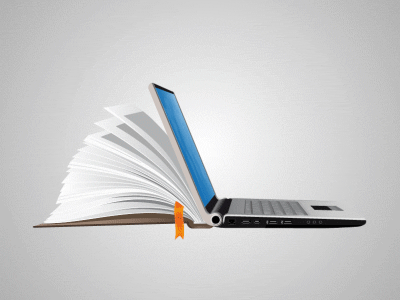